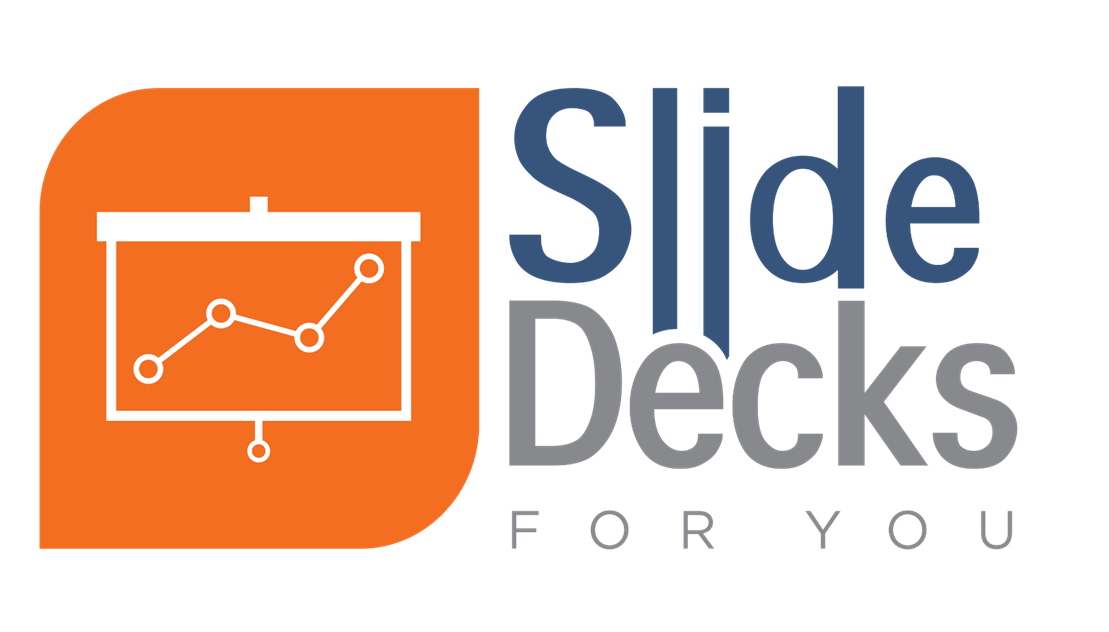 This product was funded under a cooperative agreement from the Substance Abuse and Mental Health Services Administration (SAMHSA) Center for Substance Abuse Treatment (CSAT) (Grant Number TI-080200). All material, except that taken directly from copyrighted sources, is in the public domain and may be used and reprinted for training purposes without special permission. However, any content used should be attributed to the Mountain Plains Addiction Technology Transfer Center.
[Speaker Notes: Place your title on this first slide and include any subtitle. 

DO NOT CHANGE THE FORMAT OF THIS TEMPLATE. If you are creating ATTC-branded slides, you must use this template.  If you move around boxes, make sure to check the reading order.  If you widen any boxes they must not overlap any other box.

IF YOU ADD ANY GRAPHICS, you will need to add ALT TEXT and check READING ORDER.  

(If the notes on ALT TEXT and READING ORDER do not make sense to you, please let the ATTC National Coordinating Office know to help with remediation.)]
Integrated Care and Substance Use Disorders (SUDs)
Prepared by:
Mountain Plains ATTC Staff
University of North Dakota
Grand Forks, ND 58202
701-777-4520
[Speaker Notes: Place your title on this first slide and include any subtitle. 

DO NOT CHANGE THE FORMAT OF THIS TEMPLATE. If you are creating ATTC-branded slides, you must use this template.  If you move around boxes, make sure to check the reading order.  If you widen any boxes they must not overlap any other box.

IF YOU ADD ANY GRAPHICS, you will need to add ALT TEXT and check READING ORDER.  

(If the notes on ALT TEXT and READING ORDER do not make sense to you, please let the ATTC National Coordinating Office know to help with remediation.)]
Integrated Care:
“The systematic coordination of general and 
behavioral healthcare. Integrating mental health, 
substance abuse, and primary care services produces 
the best outcomes and proves the most effective approach
to caring for people with multiple healthcare needs.”                     
							                                                                   (SAMHSA-HRSA Center for Integrated Health Solutions)
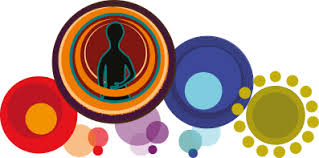 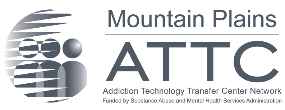 [Speaker Notes: “People with mental and substance abuse disorders may die decades earlier than the average person — mostly from untreated and preventable chronic illnesses like hypertension, diabetes, obesity, and cardiovascular disease that are aggravated by poor health habits such as inadequate physical activity, poor nutrition, smoking, and substance abuse. Barriers to primary care — coupled with challenges in navigating complex healthcare systems — have been a major obstacle to care.” (www.integration.samhsa.gov/about-us/what-is-integrated-care).
Retrieved from https://med.fsu.edu/index.cfm?page=IntegratedHealthcare.what]
Why Integrated Care for SUDs?
People with SUD may experience:
A higher rate of co-occurring health risks and medical conditions
Complex conditions making it more difficult to follow the advice of providers
A delay going to primary care, leading to increased emergency care
Higher rates of inpatient admissions and readmissions
Drainoni et al. (2014)
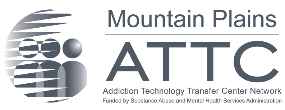 [Speaker Notes: Substance use with co-occurring health conditions can lead to increase needs of health care.  Inadequate medical care is often due to medical care and substance use care are traditionally delivered separately and by different providers. Substance use disorders are not typically viewed as a disease and are often not screened or referred to appropriate services.

SOURCE: Drainoni et al. (2014).]
Integrating Primary Care, Mental  Health and SUD Treatment
Strengths:
Considers SUD as a disease

Facilitates appropriate referrals and provides unmet medical and addiction services in one setting
Increases screening and mental health services
Improved communication among providers
Can lead to flexible, patient-centered, longitudinal care
Improved outcomes
Increased convenience and efficiency of evidence-based care/treatment
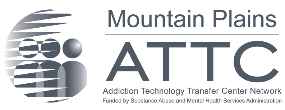 Adapted from Drainoni et al.,(2014); Priester et al.,(2015)
Integrating Primary Care, Mental Health and SUD Treatment
Barriers:
Primary care providers may not initially view SUD as a disease
Protecting sensitive patient health information
Differences in financing SUD and medical treatments

Provider learning curves when implementing integrated services
Buy-in
Cultural attitudes and beliefs
Structural
Adapted from Drainoni et al.,(2014); Priester et al.,(2015)
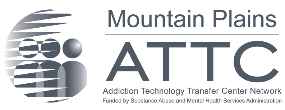 Integrated Care through Transdisciplinarity
Mono-disciplinarity: A single field addresses the problem; no collaboration
Transdisciplinarity: 
Blurring boundaries

Different disciplines work together to share perspectives

Develop a common language

Shared approach to problem solving
Multidisciplinarity: Different disciplines work on a common problem separately; no sharing
Interdisciplinarity: Two or more disciplines integrate methods to study problems; 
often hierarchical
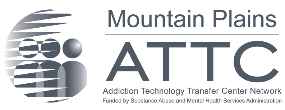 [Speaker Notes: “Transdisciplinarity involves “blurring boundaries” between disciplines and the synthesis of a new epistemology– new conceptual and theoretical frameworks, and new methodological approaches that ultimately yield a deeper understanding of the problem being studied “as a complex dynamic system” (Kessel & Rosenfield, 2008, p. S228).”

Video Clip: IMPART Legacy Transdisiplinarity youtube video link, created by CEWH June 9, 2015; https://www.youtube.com/watch?v=IsxqphCHZMo&feature=youtu.be

Source:  Intersections of Mental Health Perspectives in Addictions Research Training (n.d.). Retrieved from http://addictionsresearchtraining.ca/tutorials/defining-addiction/]
Key Points of Transdisciplinarity
Addiction is a complex problem  
Requires multiple perspectives to be defined and understood

Perspectives on addiction are:
Historical
Diverse
Shaped by the priorities of a discipline, area, and/or sector
Transdisciplinary science moves beyond other forms of collaboration
Creates common language and shared understanding among individuals from diverse research paradigms


                                                    	                  (Adapted from Intersections of Mental Health Perspectives in Addiction Research Training (IMPART), 2016. 
                                                                    Retrieved from http://addictionsresearchtraining.ca/tutorials/defining-addiction/ )
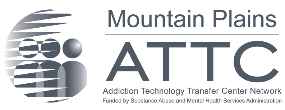 Key Points of Transdisciplinarity (continued)
Transdisciplinary perspectives on addiction can produce improved understandings by:
Providing insight

Generating new questions and directions for research, treatment and policy  

 



		

 		(Adapted from Intersections of Mental Health Perspectives in Addiction Research Training (IMPART), 2016. 
                                                Retrieved from http://addictionsresearchtraining.ca/tutorials/defining-addiction/ )
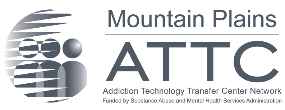 Considering Integrated Healthcare at your Organization?
Take a walk through this interactive guide:

The Quick Start Guide to Behavioral Health Integration
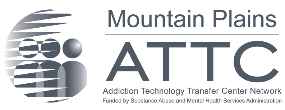 (SAMHSA-HRSA Center for Integrated Health Solutions (n.d.) Retrieved from https://www.integration.samhsa.gov/ )
[Speaker Notes: SAMHSA-HRSA Center for Integrated Health Solution, The Quick Start Guide to Behavioral Health Integration:
https://www.integration.samhsa.gov/resource/quick-start-guide-to-behavioral-health-integration]
References
Drainoni, M., Farrell, C., Sorensen-Alawad, A., Palmisano, J., Chaisson, C., & Walley, A.(2014). Patient perspectives of an integrated program of medical care and substance use treatment. AIDS Patient Care and STD's, 28(2), 71-81.
Florida State University College of Medicine: Center for Behavioral health Integration.  What is integrated health care? Retrieved from https://med.fsu.edu/index.cfm?page=IntegratedHealthcare.what
HRSA Center For Integrated Health Solutions (n.d.). Retrieved from http://www.integration.samhsa.gov 
Intersections of Mental Health Perspectives in Addictions Research Training (n.d.). Retrieved from http://addictionsresearchtraining.ca/tutorials/defining-addiction/
Lee J; Capra G; Klobucar T, (2016). Forging New Paths to Integrate Rural Veterans' Care Nationwide. The Journal Of Rural Health: Official Journal Of The American Rural Health Association And The National Rural Health Care Association, Sep; Vol. 32 (4), pp. 374-376
Padwa, H., Urada, D., Gauthier, P., Rieckmann, T., Hurley, B., Crevecouer-MacPhail, D., & Rawson, R. (2016). Organizing publicly funded substance use disorder treatment in the United States: moving toward a service system approach. Journal of Substance Abuse Treatment, 69, 9-18.
Priester, M.A., Bowne, T., Iachini, A., Clone, S, DeHart, D., & Seay, K.D.(2016). Treatment access barriers and disparities among individuals with co-occurring mental health and substance use disorders: an integrative literature review. Journal of Substance Abuse treatment, 61(), 47-59.
Schaper, E., Padwa, H., Urada, D., & Shoptaw, S. (2016). Substance use disorder patient privacy and comprehensive care in integrated health care settings. Psychological Services, 13(1), 105-109.
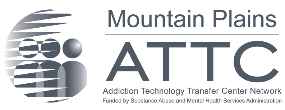